TARIXDAN HIKOYALAR
5-sinf
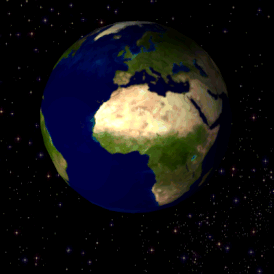 MAVZU: DUNYO XAVFSIZLIGIGA TAHDID
O‘qituvchi:Xasanova
Bibisаra
BILIMINGGIZNI  MUSTAHKAMLANG!
MUSTAQIL BAJARISH UCHUN TOPSHIRIQLAR:
Rasmli topshiriqlar orqali
Test topshiriqlari orqali
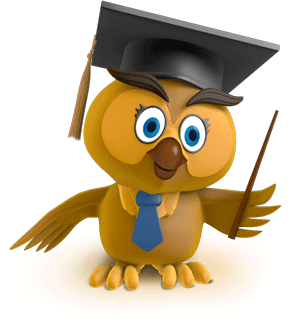 “Oylab ko‘ring” topshirig‘i orqali
Raqamli test topshiriqlari orqali
INSONIYAT TINCHLIGIGA ENG KATTA XAVFLAR
2001-yil AQSH da terrorchilik harakati sodir etilgan joy ....
O‘zbekistondagi eng katta ekologik fojia bu ...
“Savdo markazi”
“Orol fojiasi”
RAQAMLI  TEST  TOPSHIRIG‘I
2-savol
1-savol
3-savol
O‘zbekiston qachonga dunyoning rivojlangan 50 ta davlatlar qatoriga kirishni rejalashtirgan ?
O‘zbekiston Respublikasi Prezidenti Sh.Mirziyoyev qachon Yaponiyaga tashrif buyrigan?
O‘zbekiston bugungi kunga kelib dunyoning nechta davlati bilan hamkorlik aloqalarini o‘rnatgan?
RAQAMLI  TEST  TOPSHIRIG‘I
1-savol
4-savol
2-savol
Nechta yaponiyalik olimlar xalqaro Nobel mukofotiga sazovar bo‘lgan?
Nechta o‘zbekistonlik yoshlar Nagoya universitetida ta’lim olmoqda edi  ?
Xalqaro Nobel mukofotiga sazovor bo‘lgan Yaponiyalik olimlarning nechtasi Nagoya universiteti olimlari edi?
Orol bo‘yi mintaqasi uchun maxsus jamg‘arma qachon tuzilgan?
A
2017-yilda
2000-yilda
B
C
2018-yilda
D
2016-yilda
1-TEST  TOPSHIRIG‘I
2-test topshirig‘i
2-TEST TOPSHIRIG‘I
RASMLI TOPSHIRIQ!
O‘zbekiston Respublikasi Prezidenti qaysi davlat rahbari bilan uchrashuvda?
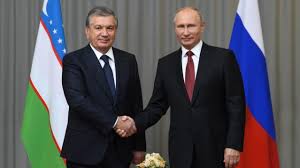 Rossiya Federatsiyasi Prezidenti V.Putin
RASMLI TOPSHIRIQ
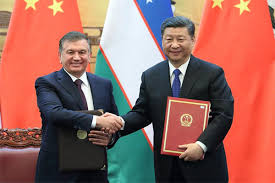 O‘zbekiston Respublikasi Prezidenti qaysi davlat rahbari bilan uchrashuvda?
XXR raisi  SI Szinpin
RASMLI TOPSHIRIQ
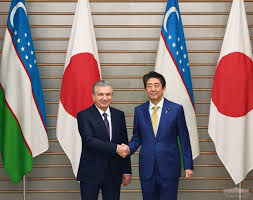 O‘zbekiston Respublikasi Prezidenti qaysi davlat rahbari bilan uchrashuvda?
Yaponiya bosh vaziri S.Abe
RASMLI TOPSHIRIQ
O‘zbekiston Respublikasi Prezidenti qaysi davlat rahbari bilan uchrashuvda?
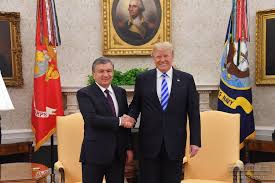 AQSH Prezidenti D.Tramp
TINCHLIK BOLALAR NIGOHIDA
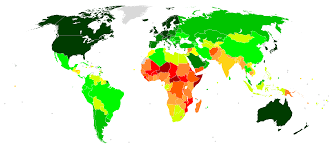 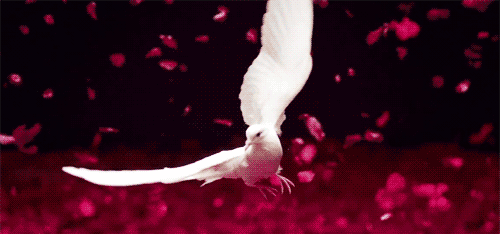 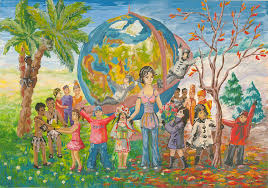 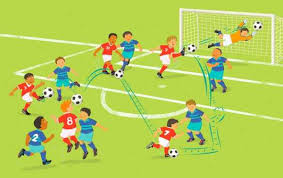 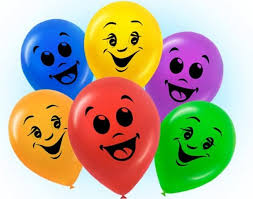 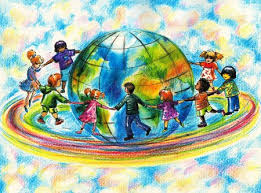 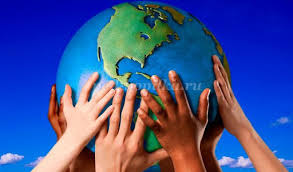 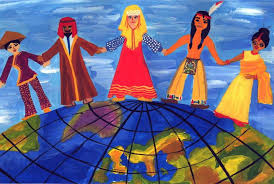 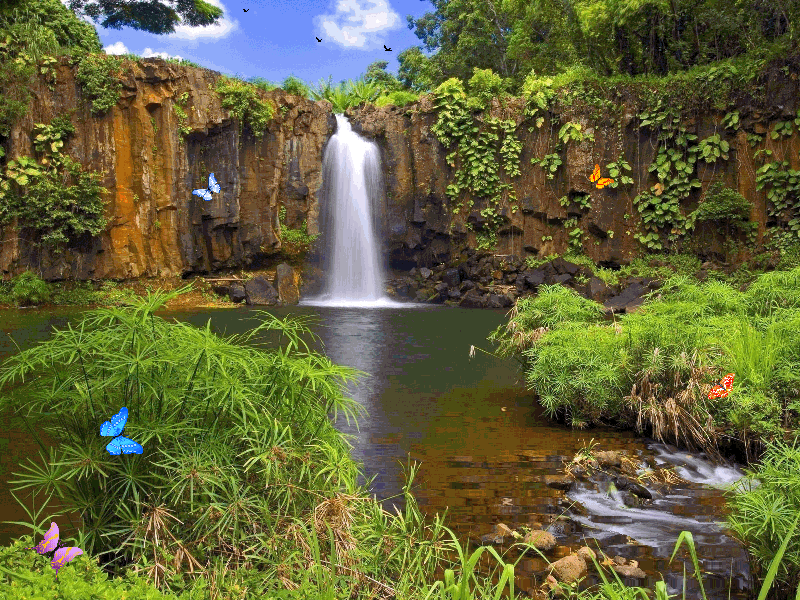 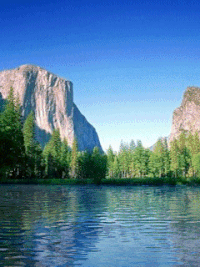 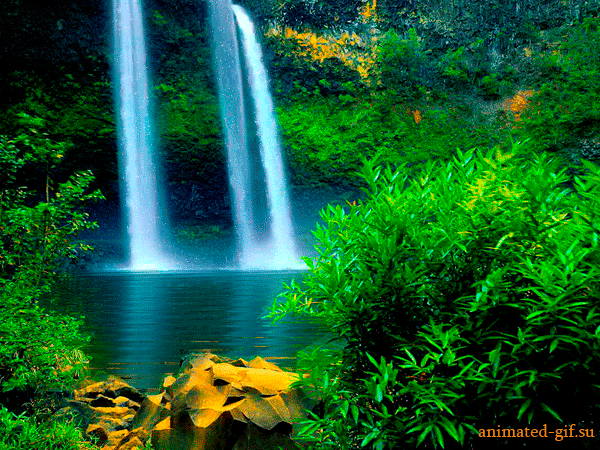 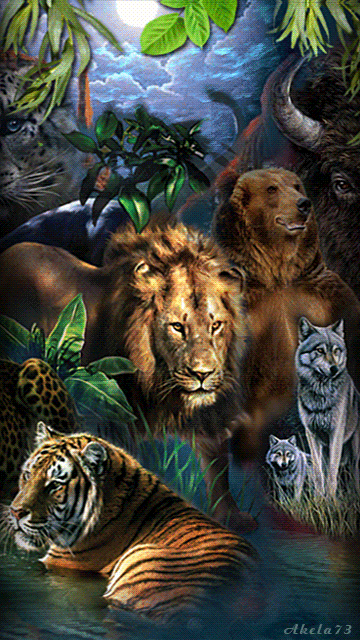 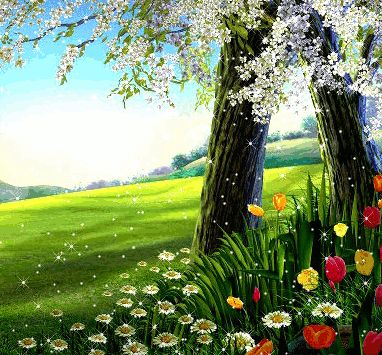 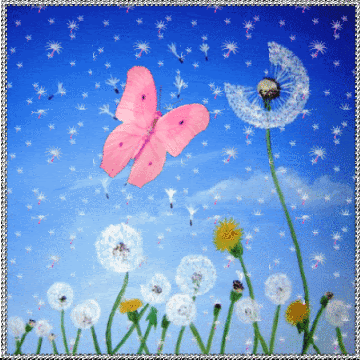 O‘YLAB KO‘RING!
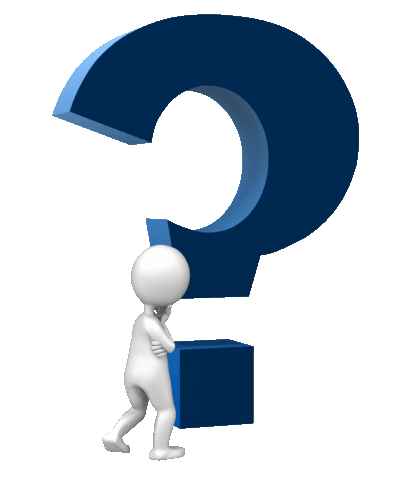 Mintaqaviy majarolar
Insoniyat tinchligiga nimalar xavf solmoqda?
Xalqaro terrorchilik
Diniy ekstremizm
Ekologik muammolar
Qaysi xalqaro tashkilot rahbarini  ko‘rib turibsiz?
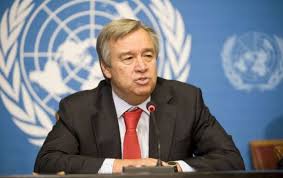 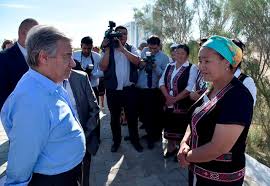 O‘zbekiston Respublikasi Konstitutsiyasi
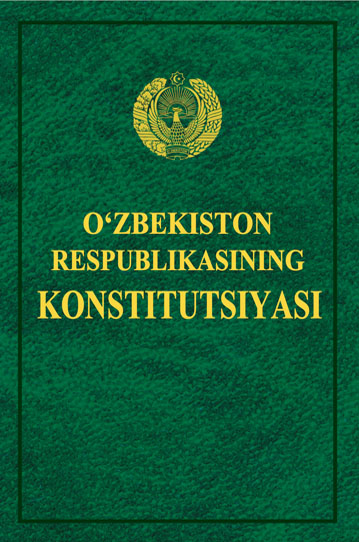 Fuqarolar atrof tabiiy muhitga ehtiyotkorona munosabatda  bo‘lishga majburdirlar.
50
Konstitutsiyaning nechanchi moddasi?
MUSTAQIL BAJARISH  UCHUN TOPSHIRIQ:
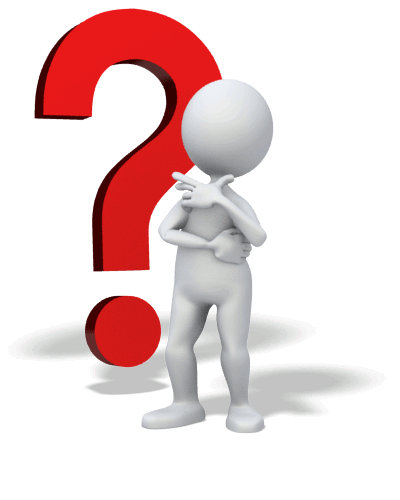 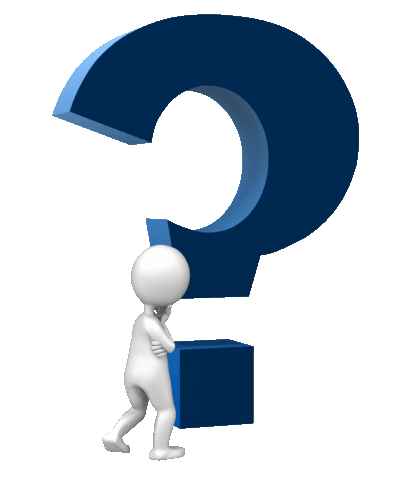 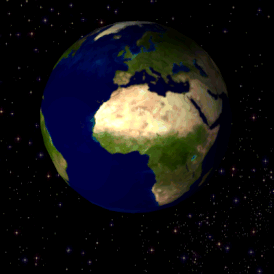 O‘ylab ko‘ring insoniyatni tashvishga soladigan yana qanday muammolar bor?